INTEGRATED ELECTION EXPENDITURE MONITORING SYSTEM
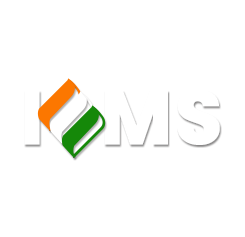 Thiru. SATYABRATA  SAHOO  I.A.S., CHIEF ELECTORAL OFFICER
TAMIL NADU
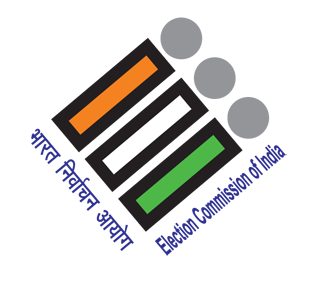 https://iems.eci.gov.in
Objective of IEMS
Easy Monitoring & Management
Easy to Use
Unified Portal
User friendly etc.
IEMS Key Modules
Contribution Report (Form 24A)
Annual Audit Accounts
Election Expenditure – Part & Full
IEMS Stakeholders
Monitoring & On boarding of all political parties 
Ensure compliances of recognised political parties.
Manage Due date of all reports
ECI
Ensure compliance report (24A, AAA & EE (Full & part) of RUPPs
Digitalization backend data feeding of RUPPs
Reminders
CEO
Political Parties
Online submission of all reports (AAA, Form-24A & EE) using IEMS
Regular alerts & reminders  on registered e-mail & phone No.
Introduction	IEMS Application is a user-friendly, secure online platform which enables Political Parties to submit online prescribed compliance documents like-Report Format Links :• Contribution Report (Form 24A)• Annual Audited Accounts• Election Expenditure Statement (Part)• Election Expenditure Statement (Final)	Political Parties will be able to access the portal by doing login with Username, Password and OTP, which will be provided by Election Commission of India. ECI will provide default password which can be changed after first login.Key Features of IEMS User Manual• User friendly and well-designed online Application.• Easy to monitor status of filing and already filed reports.Software Requirements & Compatibility	IEMS web application is compatible with various Operating Systems and Web Browsers. The list of the compatible Operating Systems & Web Browsers may be seen below:
5
Compatible Operating Systems & Recommended Version• Windows (Windows 10+)• Mac (macOS 11+)• Linux (Ubuntu LTS releases 18.04 or later)Compatible Web Browsers & Recommended Version• Chrome (v110+)• Firefox (v102+)• Safari (v16.2+)• Microsoft Edge (v110+)• Internet Explorer (IE11)Getting Started	Credentials of Political Parties such as name of Political Party, registered address, authorized signatory, Mobile No., and E-mail id, etc. will be generated by the Election Commission of India based on the records of the Political Parties available in ECI. The Political Parties shall use these credentials to file their above mentioned Financial Reports. If any Political Party does not find their credentials updated or in case of any discrepancy, they should make a request with all their records to the ECI for updating credentials and after due verification it will be updated by the ECI. Political Parties are advised to communicate promptly in case of any change occurring in any of the credentials well in time to the ECI to avoid any inconvenience in filing of their duly authorized financial reports.
6
Login to the Application
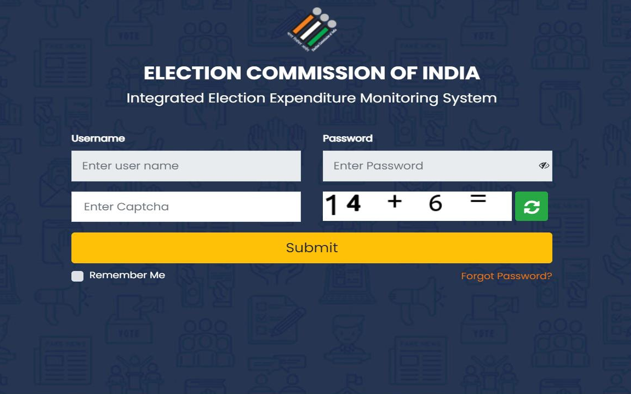 • Navigate to https://iems.eci.gov.in/
• Enter Username, Password, Captcha and click on Submit
7
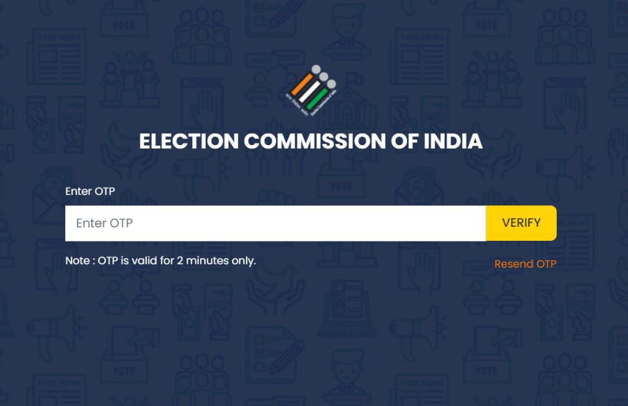 • Enter the OTP received and click on Verify.
• Note: The OTP will be valid only for 2 minutes.
• If you don’t receive the OTP, please click on Resend OTP.
8
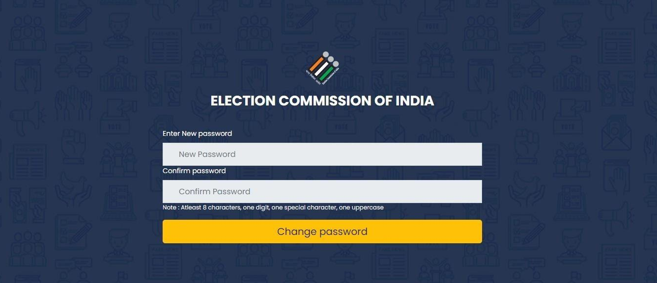 • If you are doing the login for the first time, Reset/Change the password.
• Note: The password must contain at least 8 characters, with at least one digit, one special character and one uppercase.
9
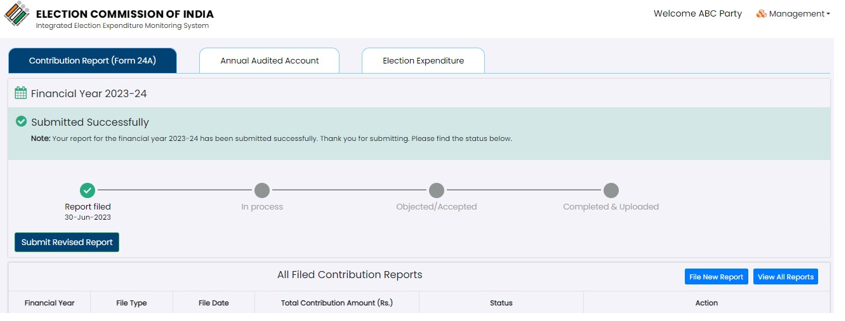 • After successful login, Dashboard will appear.
10
Dashboard Overview
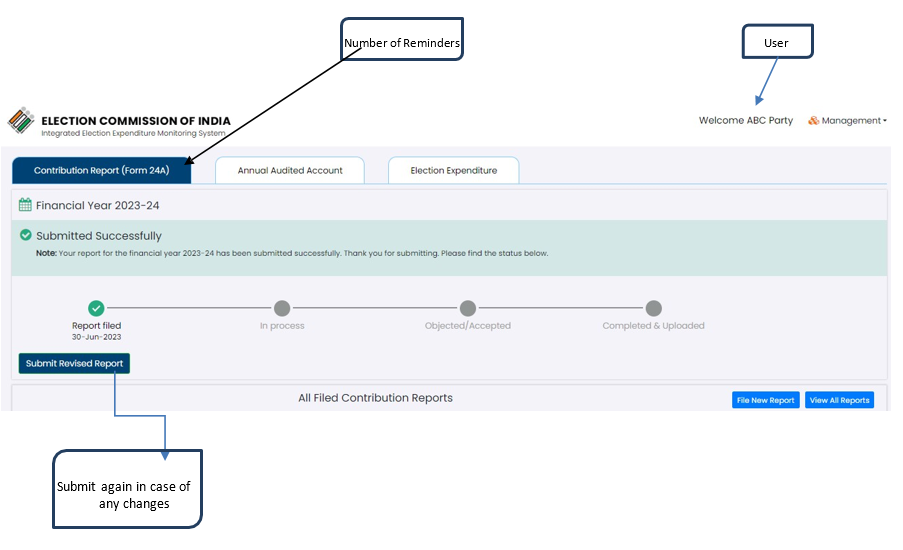 11
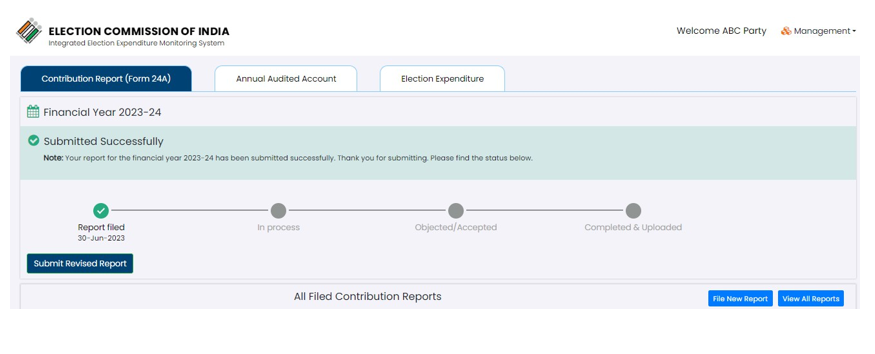 • Contribution Report (Form 24A) will be selected by default.
• Latest Financial year report status will be displayed on top with details like date of filing, processing status etc.
• You can resubmit the report by clicking on the “Submit Revised Report” button for that financial year.
12
All Filed Contribution Report
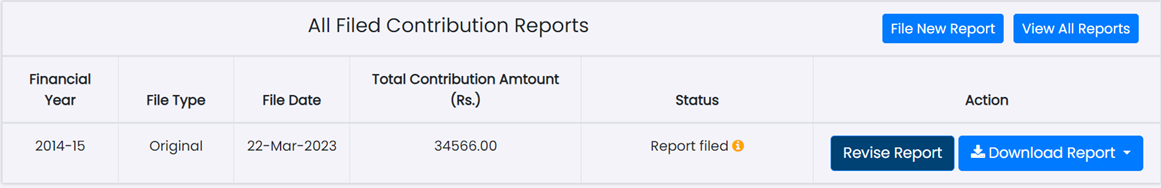 • Here you can view all the financial year reports with all the details like File type, Total contribution amounts (In Rupees), Status etc.
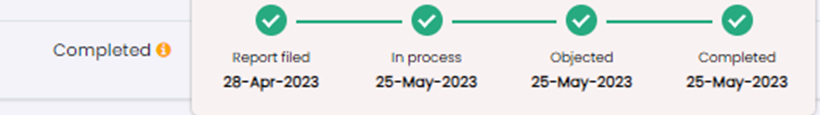 13
• On hovering, you can view the status of respective financial year reports like when it was filed, in process, objected/ accepted or completed.
• You can submit the report again in case of any changes by clicking on the “Revise Report” button for the respective financial year.
• If you want to download the report, please click on “Download Report” button which will download the report for that financial year in a PDF format.

Reminders/Alerts
Suitable alerts on registered mobile numbers and email will be sent periodically, before due date at different intervals to remind political parties to file compliance reports before due date, so as to avoid any consequential action
14
Steps to Submit a new Contribution Report (Form 24A)
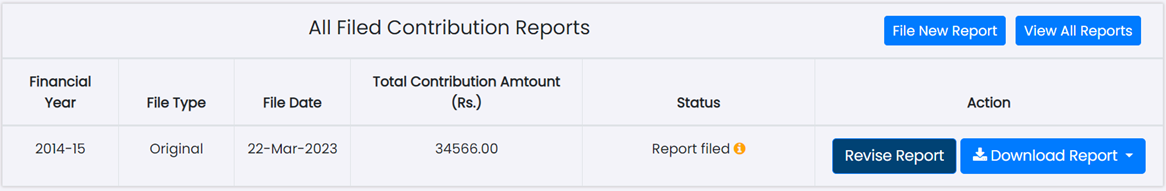 • Go to All Filed Contribution Report and Click on “File New Report” button for Contribution Report (Form 24A).
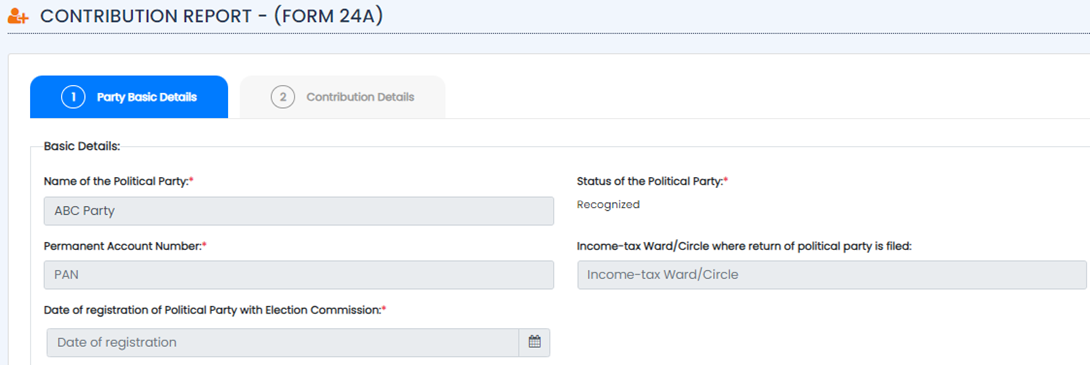 15
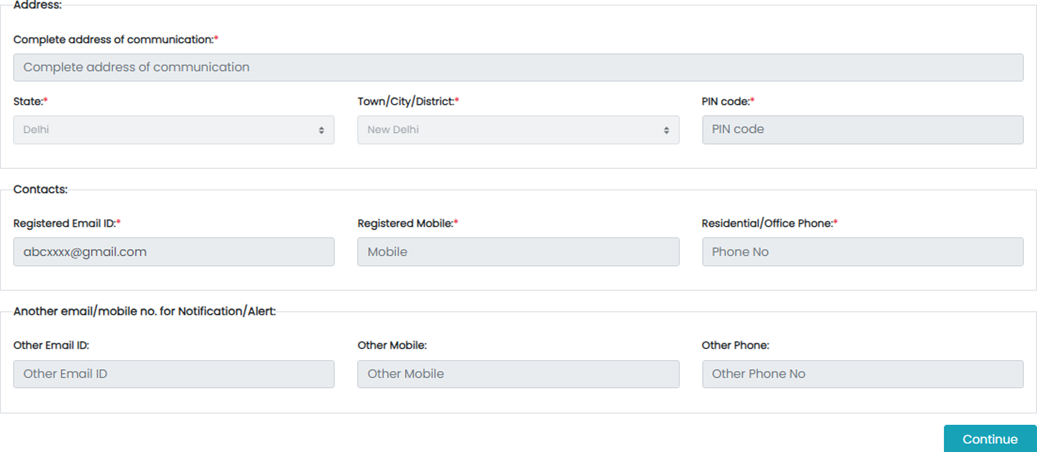 • Here in the Tab-1, you can see all the basic details of your party.
16
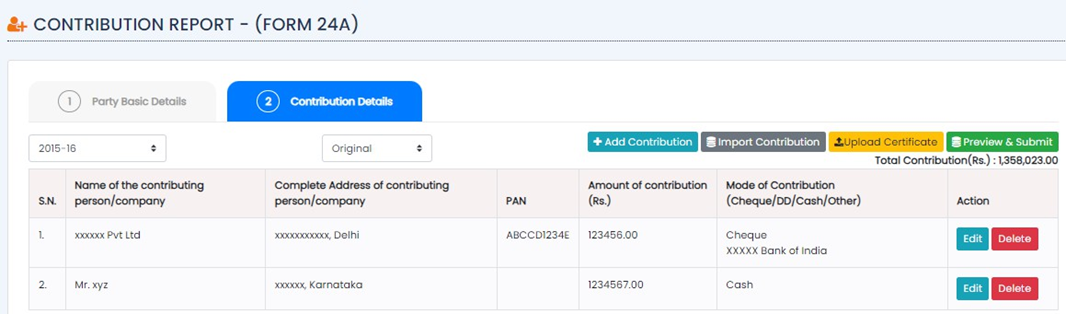 • Click on the Tab-2 (Contribution Details) to add new Contribution Report.
• Select Financial Year from the dropdown for which you want to submit the   Contribution Report.
• Then Click on “+Add Contribution” button to add.
17
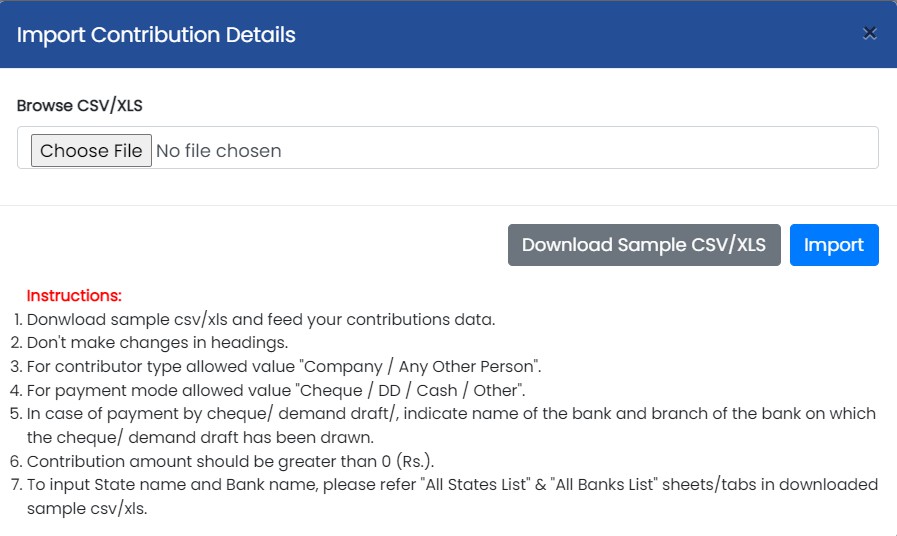 Read the Instructions carefully.
Click on “Download Sample CSV/XLS” button to download a sample format. Below attached is a sample format.
18
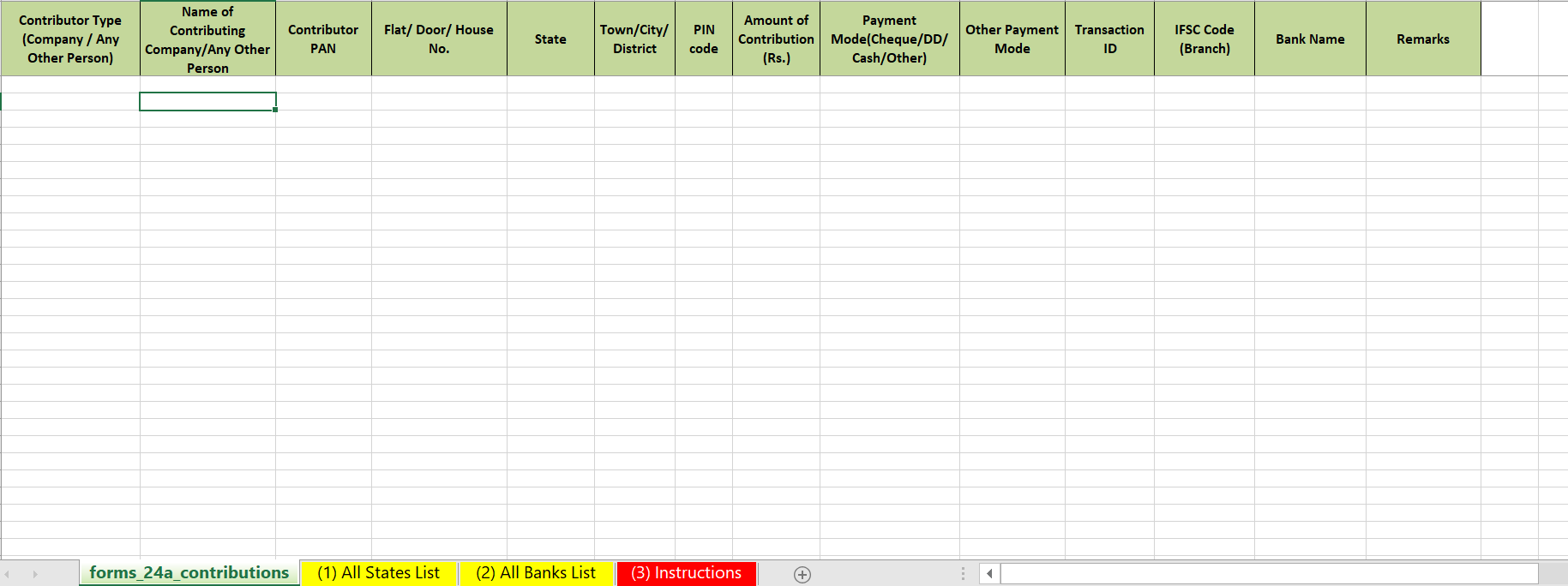 Fill your contributions data in the above format, save it
 Click on ”Choose File”, select the file which you have saved with all your contributions data
 Then click on	        button.
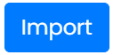 19
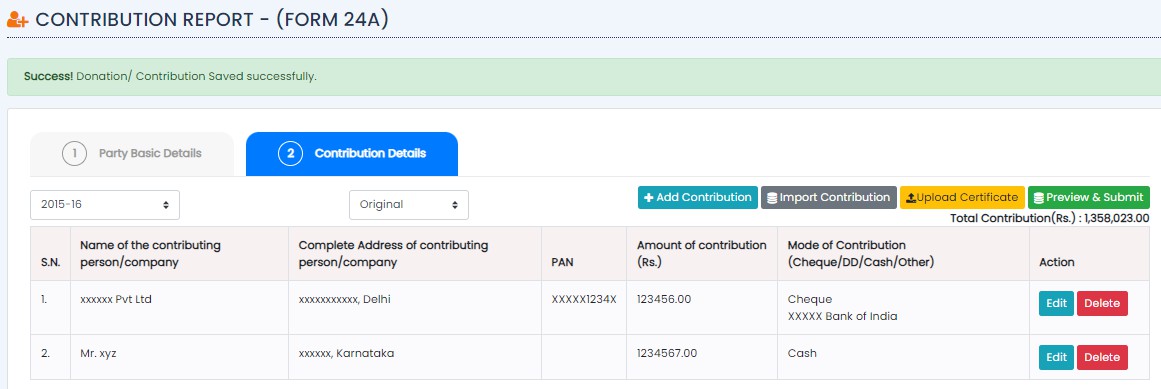 After importing successfully, Click on “Upload Certificate” Button to upload certificate (A copy of the certificate to this effect obtained from the company should be attached).
Multiple files can be uploaded at once.
20
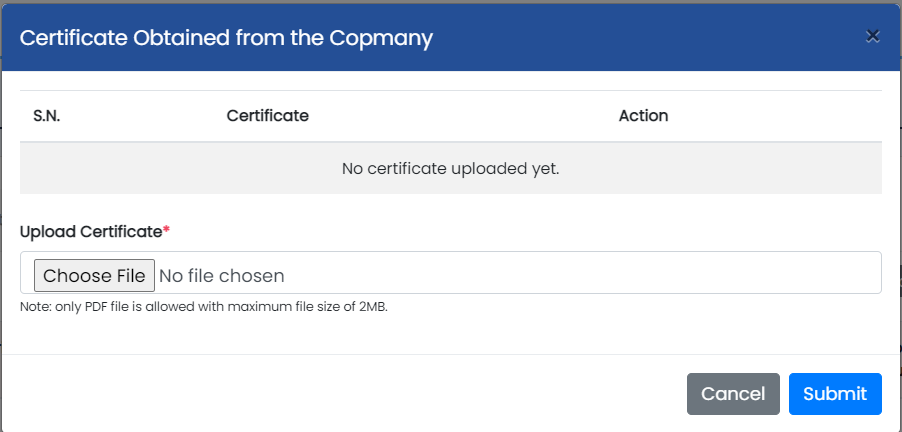 Click on “Choose File” and select the certificate which you want to upload.
Note: Only PDF file is allowed with maximum file size of 2MB.
After selecting the file, you can click on “View” button to View the certificate you uploaded.
If you want to delete the uploaded one and select a new one, you can click on “Delete” button and follow the same steps to add a new one.
Then Click on “Submit” button.
21
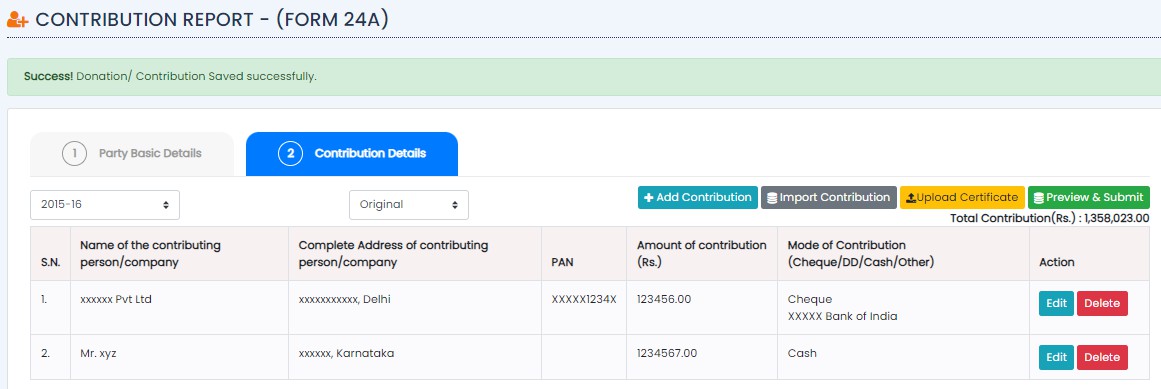 Click on ”Preview & Submit” button to see preview and further process to submit the Contribution Report.
22
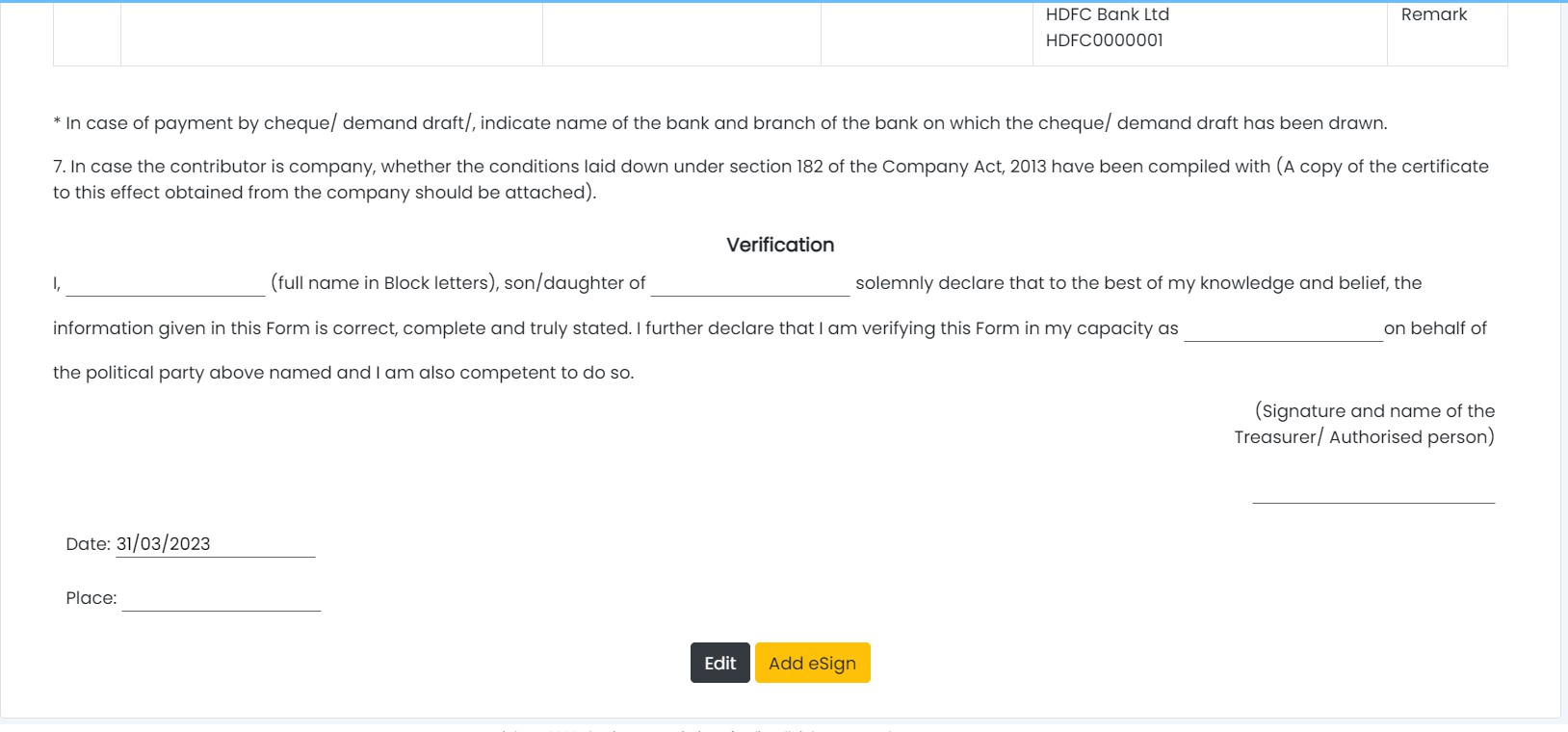 Here you can preview all the details you have entered in all the previous steps.
Signatory information- like name, father’s name, designation etc. should also be filled.
Signing date will be picked automatically.
Verify whether all the details are correct or not. If not, Click On “Edit” button to edit the details.
If the details entered by you are correct, fill the verification details like Name, Date, Place etc. and click on “Add e-Sign” Button to proceed further.
23
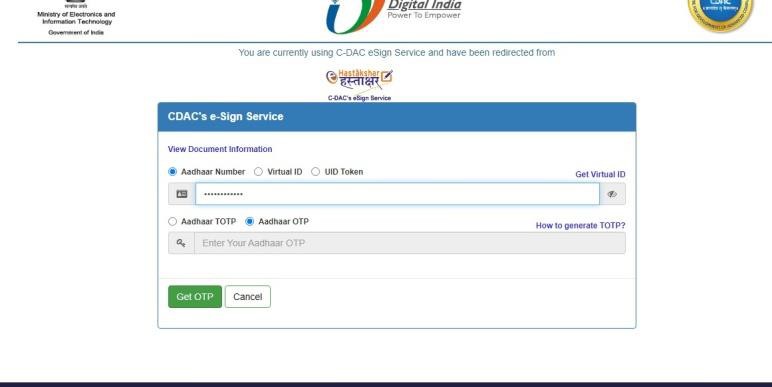 Select “Aadhar Number” and enter the Aadhar Number of the Auditor.
Then select “Aadhar OTP” and click on “Get OTP” button
24
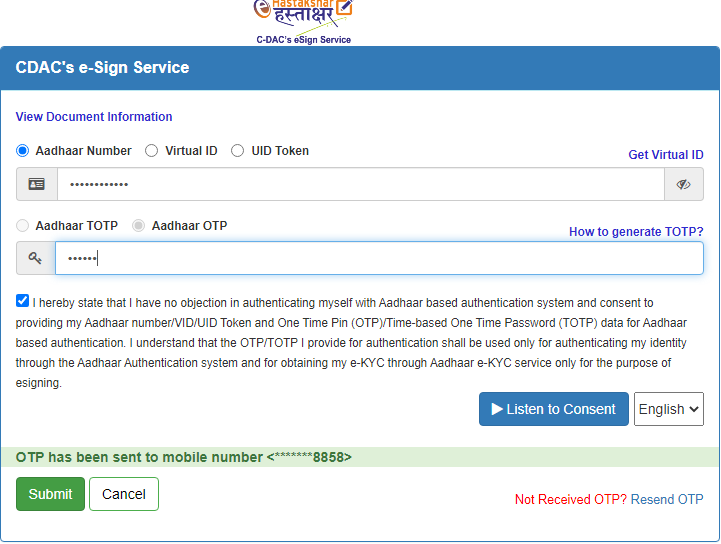 Enter the OTP received.
Click on the checkbox to agree to the ‘Consent’ and then click on “Submit” button to Proceed.
25
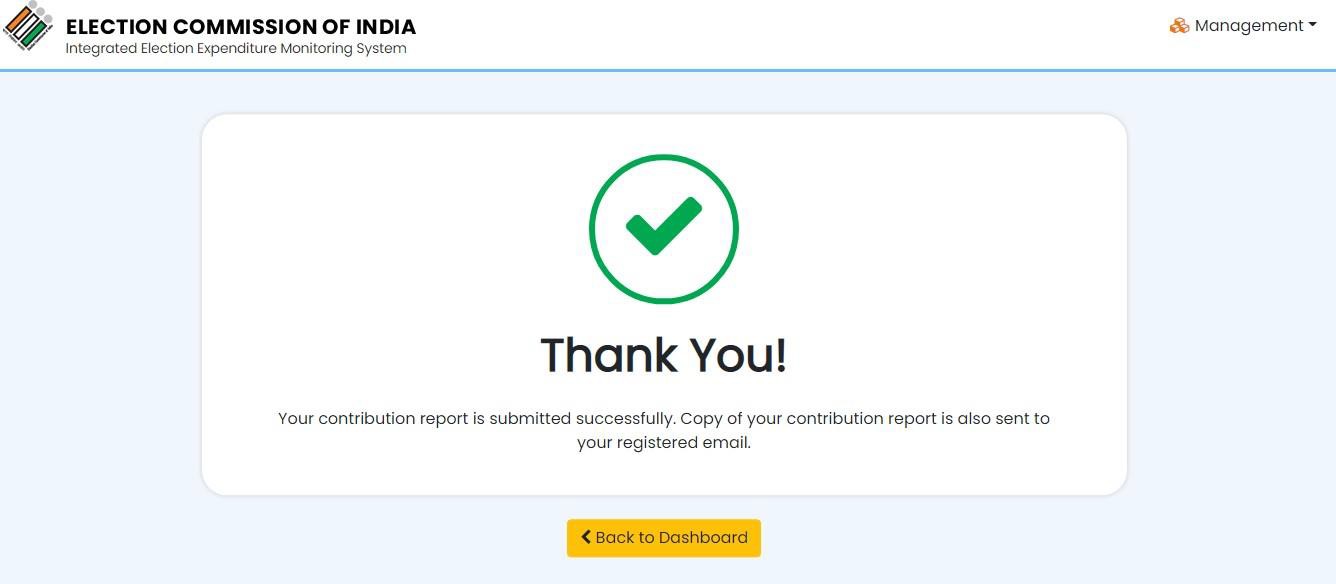 You will get a successful message that your report has been submitted successfully.
26
Annual Audited Account (AAA)
Political parties are required to submit their Audited Annual Accounts within 01 month from the last date for filing of ITR for political parties as per section 139 of Income Tax Act from FY 2020-21.
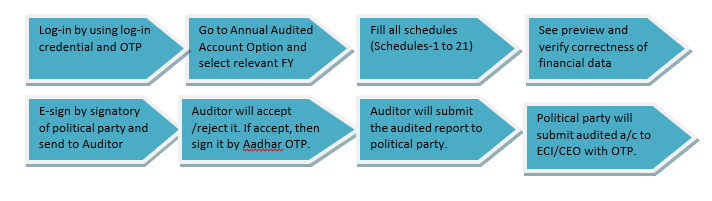 Annual Financial Account is to be prepared at the end of Financial Year i.e. 31st March every year. Balance Sheet is a one document out of the complete set of financial statement which comprises:
Balance Sheet,
Income & Expenditure Statement
Cash Flow Statement
Schedule / Notes to account and
Statement of adopted significant accounting policies.
	The Institute of Chartered Accountant of India (ICAI) has issued a Guidance Note on Accounting and Auditing of Political Parties – 2012, which should be followed by every political party while preparing its Annual Accounts.Every schedule has two columns – one for current year and second for last year. In current year column, party has to report current year financial figures along with opening balance. If the party has already submitted annual audited report in online mode than opening balance will be filled automatically, otherwise party will have to fill it manually.
27
Step by step process for filing Annual Audited Account have been demonstrated here
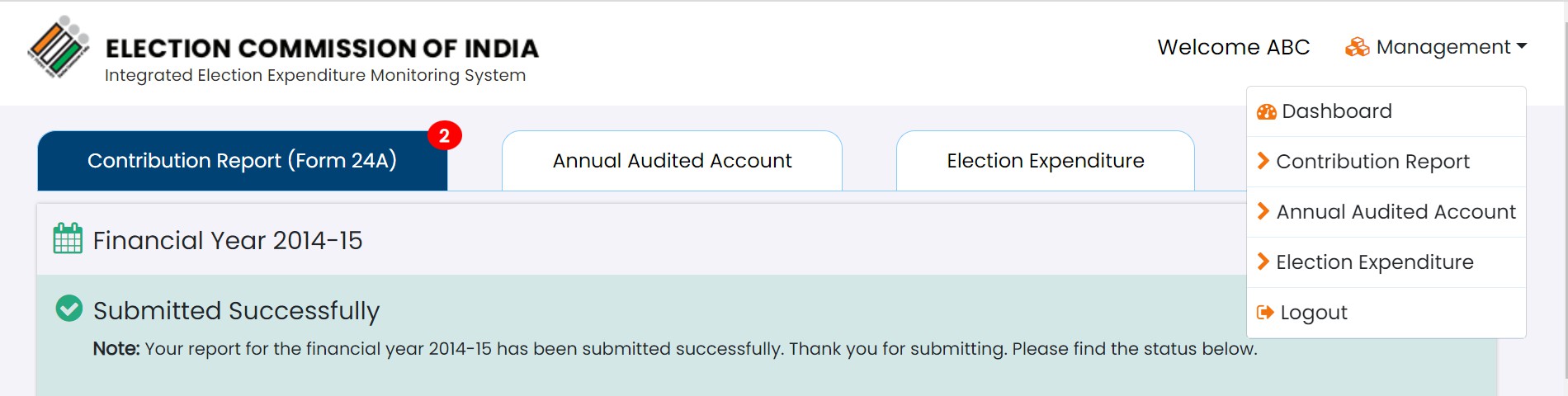 Click on “Annual Audited Account” button from the Management dropdown to visit the Audited Report page.
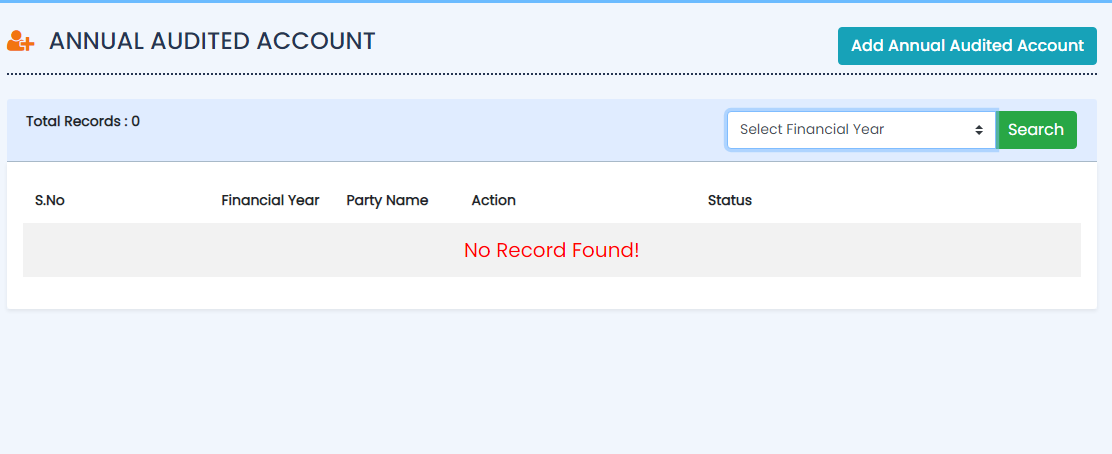 Click on “Add Annual Audited Account” button to submit a new report.
28
Party Basic Details
If any party wants to update any information about its party like communication address, authorized signatory, designation, and registered e-mail / phone no. etc., the party should communicate it to ECI.
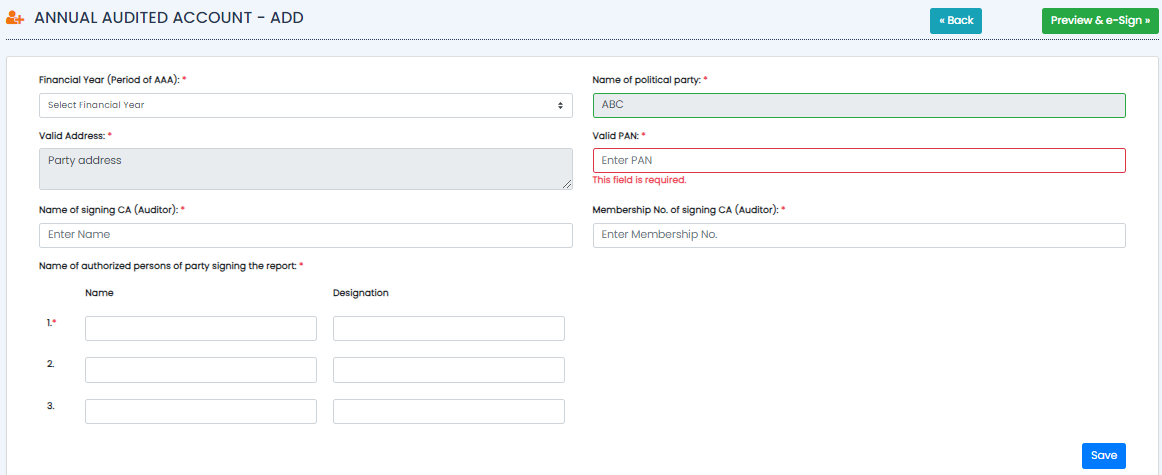 Here you can select the financial year and fill the party Details.
Then click on “Save” button to save the details.
Fields with *mark are mandatory i.e, if you don’t fill those fields, you won’t be able to save the details.
29
Balance Sheet
Balance sheet of a political party is the document which shows the financial position at the end of each financial year i.e. 31st March. Balance sheet has total 10 schedules. Each schedule has been explained in this manual.

Sources of Funds
	Sources of fund have six schedules which are as under 
1. Corpus Fund, 2. General Fund, 3. Earmarked Fund, 4. Reserves, 5. Loans/Borrowings and 6. Current Liabilities & Provisions.

1. Corpus Fund

	Corpus Fund (Schedule -1) is a fund which is of permanent nature / capital nature. Detailed accounting treatment has been mentioned in the ICAI Guidance Note-2012.
30
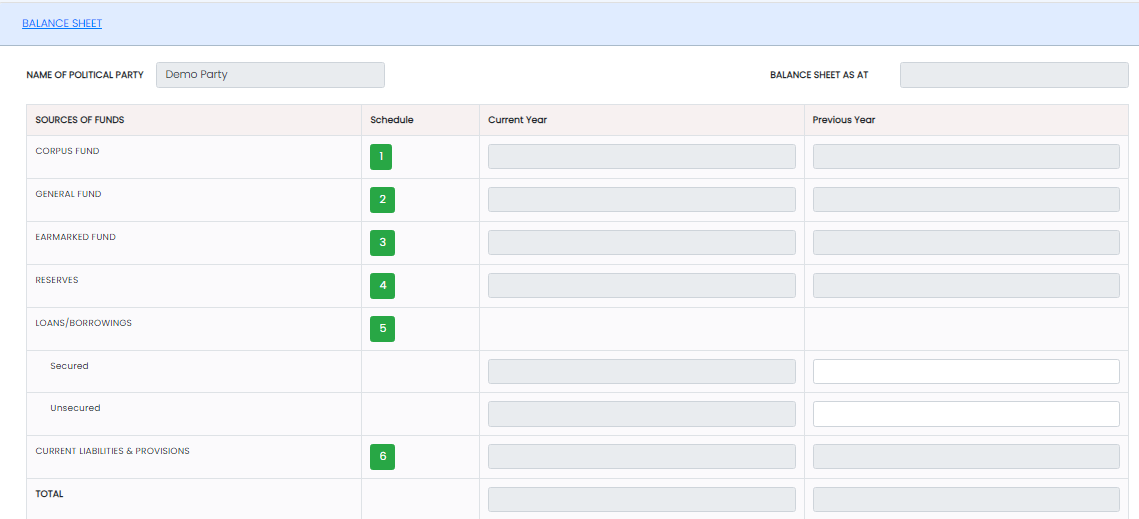 Balance Sheet
Click on        under the schedule tab.
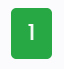 31
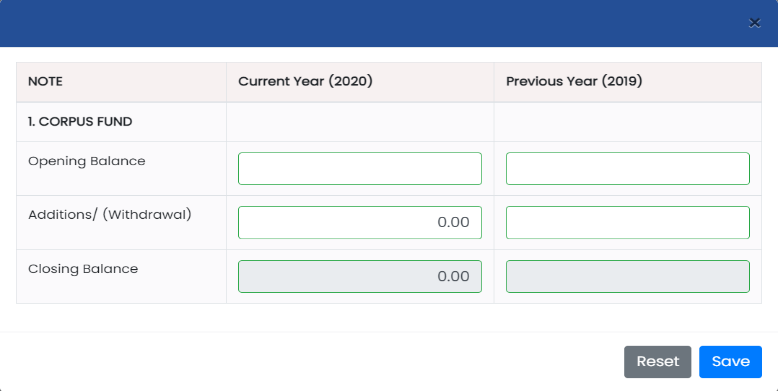 Fill all the required details like Opening Balance, Additions/ (Withdrawal) for both Previous year and Current Year.
Closing Balance for both the years will get updated automatically as per the data you have entered in the required Fields.
Click on “Reset” button to reset the details entered and enter details again.
Click on “Save” button to save the details.
32
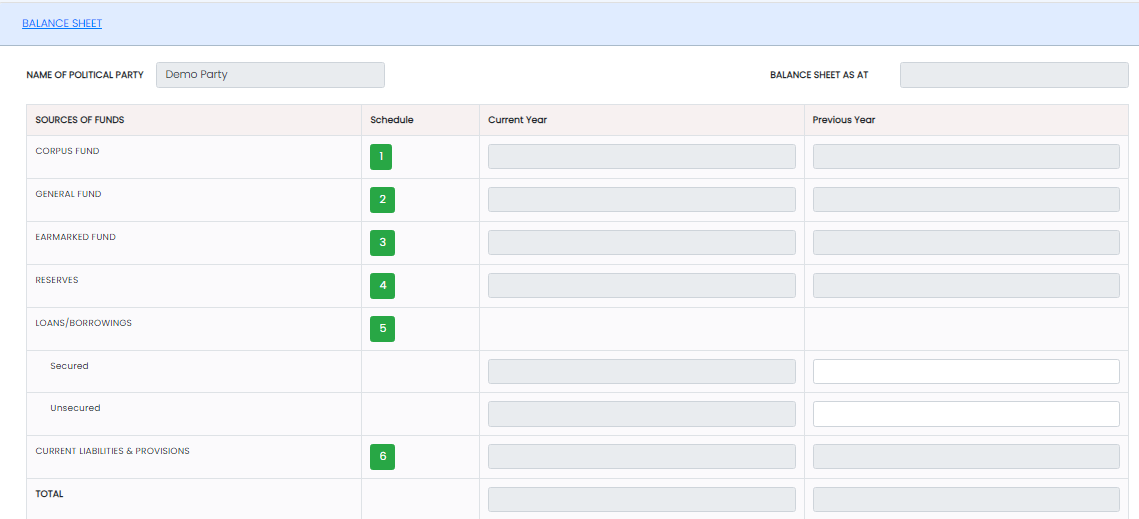 After saving the details, balance for the previous year and Current year will get updated for the corpus fund.
33
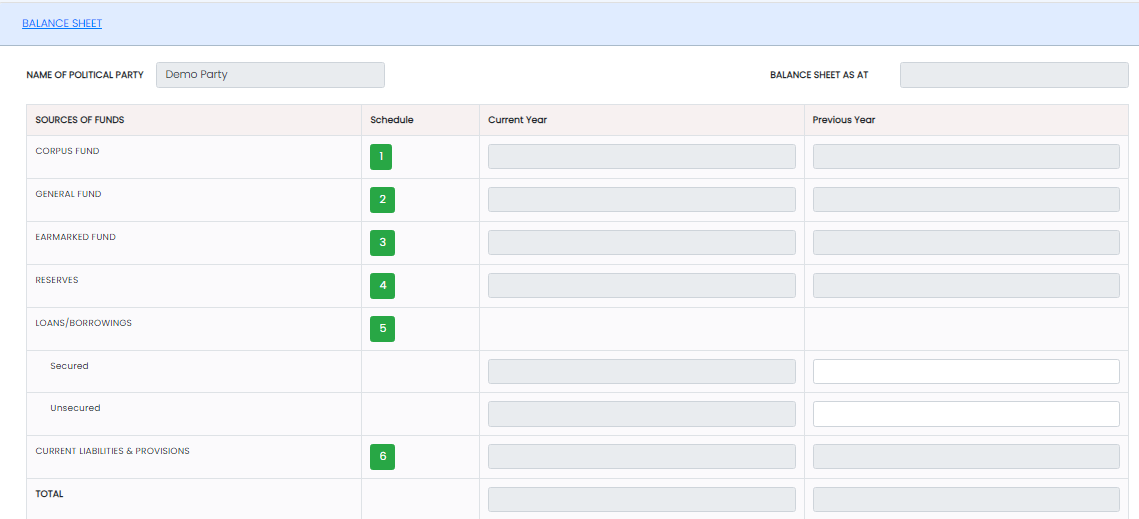 2. General Fund
Click on	 under the schedule tab.
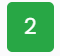 34
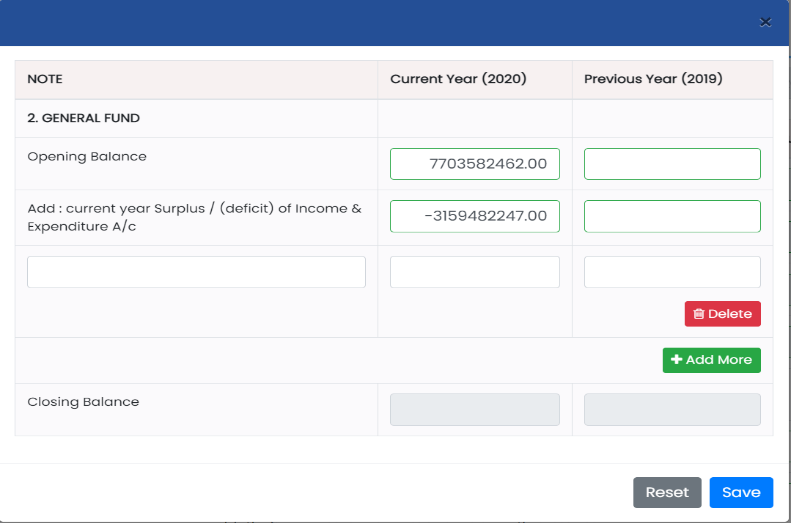 Fill all the required details like Opening Balance, Current Year surplus / (deficit) of Income & Expenditure A/c for both Previous Year and Current Year.
Click on “Delete” button to delete the details you want to.
Click on “+Add More” button to add more details.
Closing Balance for both the years will get updated automatically as per the data you have entered in the required Fields.
Click on “Reset” button to reset the details entered and enter details again.
Click on “Save” button to save the details.
35
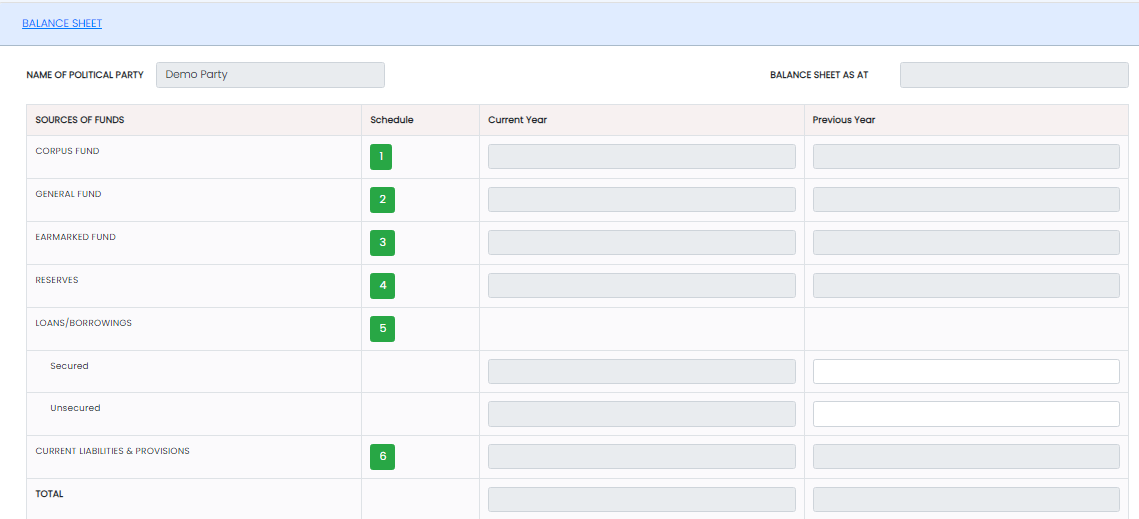 After saving the details, balance for the previous year and Current year will get updated for the General fund.
36
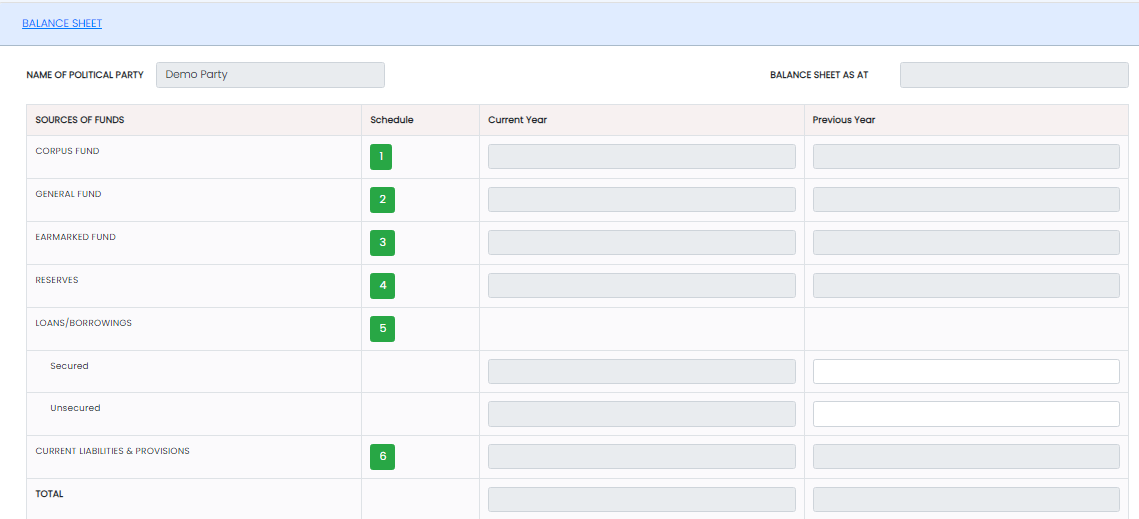 3. Earmarked Fund
	Earmarked Fund (Schedule -3) this is the fund which is made for specific purpose other than the reserves reported under the schedule -4 “Reserve”. Every type of Earmarked fund should be reported separately with opening, adjustment & closing balance. A free text area has also been given to report material facts and mandatory disclosures.
under Schedule tab.
Click on
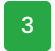 37
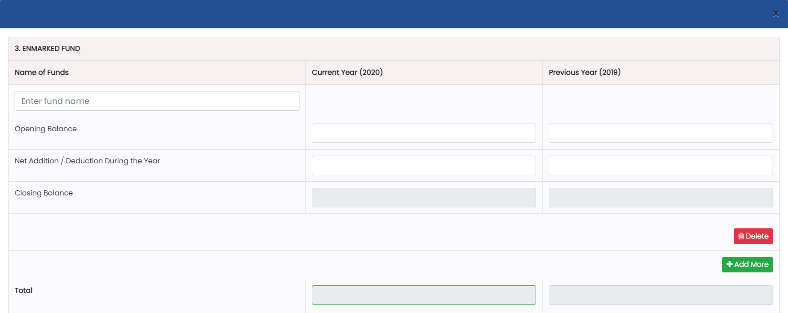 Fill all the required details like Opening Balance, Net Addition / Deduction during the Year for both previous year and Current Year.
Closing Balance for both the years will get updated automatically as per the data you have entered in the Required Fields.
Click on “Delete” button to delete the details you want to.
Click on “+Add More” button to add more details.
Total for both the years will get updated automatically as per the data you have entered in the required Fields.
38
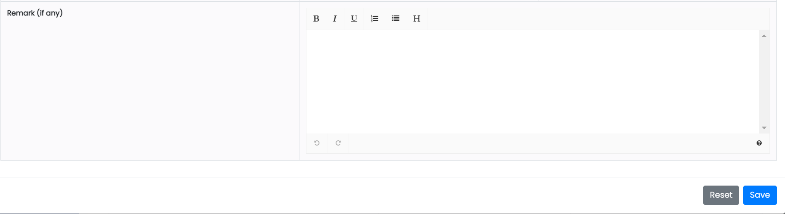 Enter Remarks (if any) in the text area.
Click on “Reset” button to reset the details entered and Enter details again.
Click on “Save” button to save the details.
39
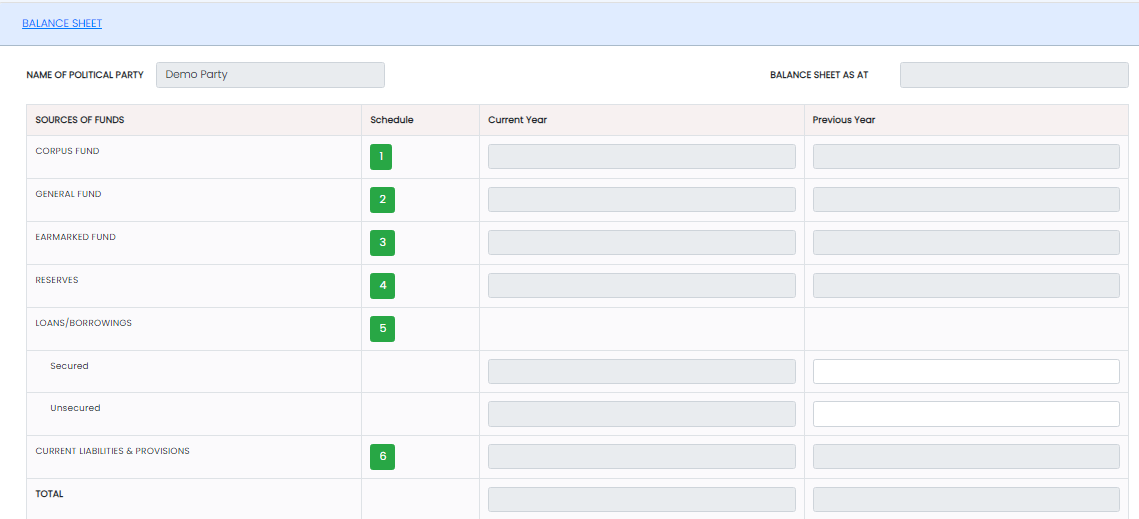 After saving the details, balance for the previous year and Current year will get updated for the Earmarked fund.
40
4. Reserves
Reserve (Schedule -4) Party has to report here all reserves which have been created, including – Revaluation Reserve, Special / Statutory Reserves etc.
5. Loans/Borrowings
Loan / Borrowing (Schedule -5) Loan/borrowing have been divided into two categories – One is Secured loan and the Second one is unsecured loan. Both categories have been further sub-divided. Free text area for reporting of material facts and mandatory disclosures has also been given.
6. Current liabilities & Provisions
Current Liabilities & Provisions (Schedule -6) under this schedule party has to report all liabilities and provisions which are not covered under schedule – 1 to 5. Under this schedule, both – current and non-current liabilities are to be reported. Details about their treatment are in Guidance Note of ICAI-2012.
Application of Funds
Application of Fund: All political party has to report its application of all funds in following four reporting heads, which have been prescribed in Guidance Note of ICAI -2012
Investment
Investment (Schedule -8) In this schedule, party has to report all investment in two groups –Long Term and Current Investment. A free text area has also been given to report all material facts and mandatory disclosures
41
Current Assets
Current Assets (Schedules -9) In this schedule, all current assets have to be reported into following four groups – Inventories, Receivables, Cash & Cash Equivalents and Other Assets. A free text area has been given to report all material facts and mandatory disclosures also.
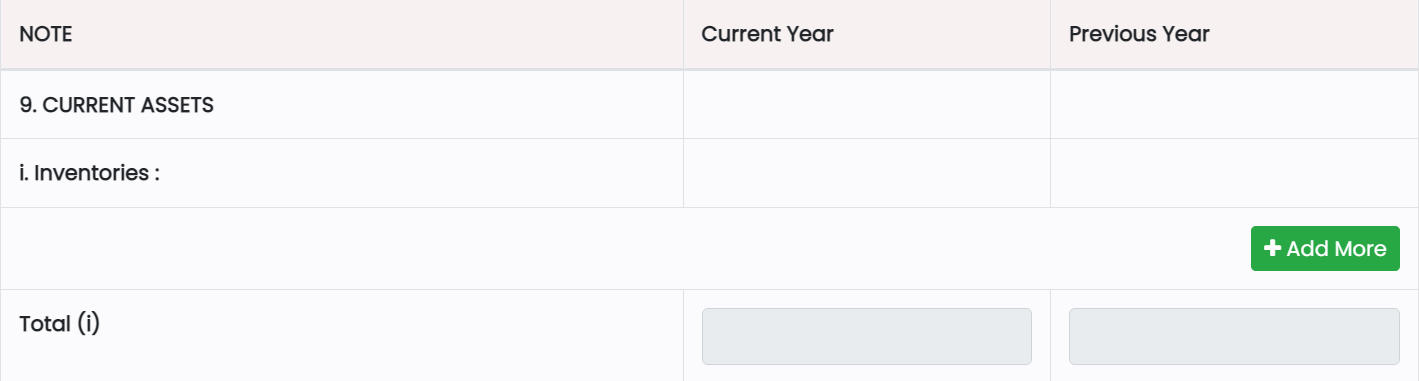 Fill the inventories details in section (i) for both the previous year And current year.
Click on “Delete” button to delete the details you want to.
Click on “+Add More” button to add more details.”
Total for the inventories will get updated automatically in the Total(i) field.
42
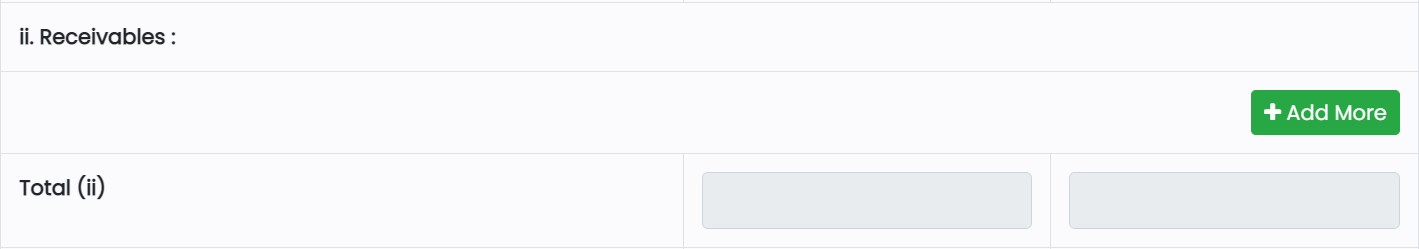 Fill the Receivables details in section (ii) for both the previous year and current year.
Click on “Delete” button to delete the details you want to.
Click on “+Add More” button to add more details.”
Total for the Receivables will get updated automatically in the Total (ii) field.
43
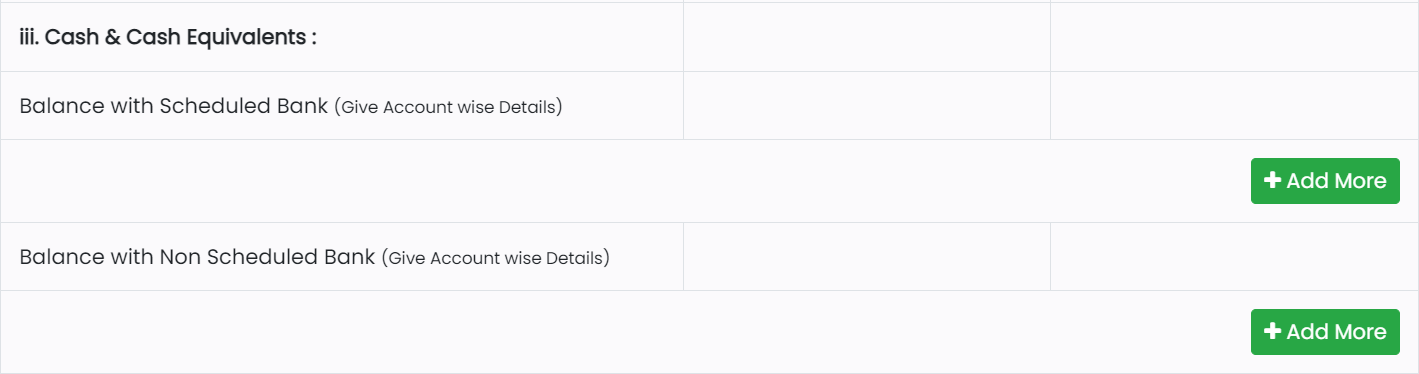 Fill the Balance with Scheduled Bank details in section (iii) under Cash & Cash Equivalents for both the previous year and current year.
Click on “Delete” button to delete the details you want to.
Click on “+Add More” button to add more details.”
Fill the Balance with Non-Scheduled Bank details in section (iii) under Cash & Cash Equivalents for both the previous year and current year.
Click on “Delete” button to delete the details you want to.
Click on “+Add More” button to add more details.”
Total of Sch-9(iii) should be equal to the closing balance of Cash Flow Statement.
44
Income and Expenditure Account
 
	Income and Expenditure Account is to be prepared as per the prescribed format, which has been given in Guidance Note of ICAI on Accounting & Auditing of Political Parties -2012.

Income
Grants/Donations/Contributions
Collection by Issuing Coupons/Sale of Publications
Other Income
Expenditure:
                         
 	All expenditures will be reported in six prescribed reporting heads which have been mentioned in ICAI Guidance Note-2012- 1. Election Expenditure, 2. Employee Costs, 3. Administrative and General Expenses, 4. Finance Costs, 5. Depreciation & Amortization Expenses and 6) Other expenses. Party has to report all expenditure, which is incurred in that Financial Year. Schedule wise disclosure are being illustrated below –

Election Expenditure:

Finance Costs:

Depreciation & Amortization Expenses:

Other Expenses:
45
Notes on Accounts:
 
	Notes to the accounts are the details and the comment on the information presented in the Balance Sheet, Income & Expenditure Account and Cash Flow Statement. Notes to the accounts reflect the accounting principles and the material facts. It includes assumptions made by management when preparing the annual financial statement.
In the political party’s notes on account, some pre-filled points have been given on which political party has to provide required information. However, these points are not exhaustive and the party may disclose other points as well.
 
There are multiple schedules under Schedule 21 i.e.,
Significant contributions / donations/ collection from issuance of coupons exceeding Rs 5,00,000/- to any individual or any other party (21.1)
Donation received from outside India (21.2)
Penalties on electoral offences along with the material electoral offence (21.3)
Banks Details (21.4)
Details of total donation received in cash & non cash (21.5)
Other Notes on Accounts (21.6)
46
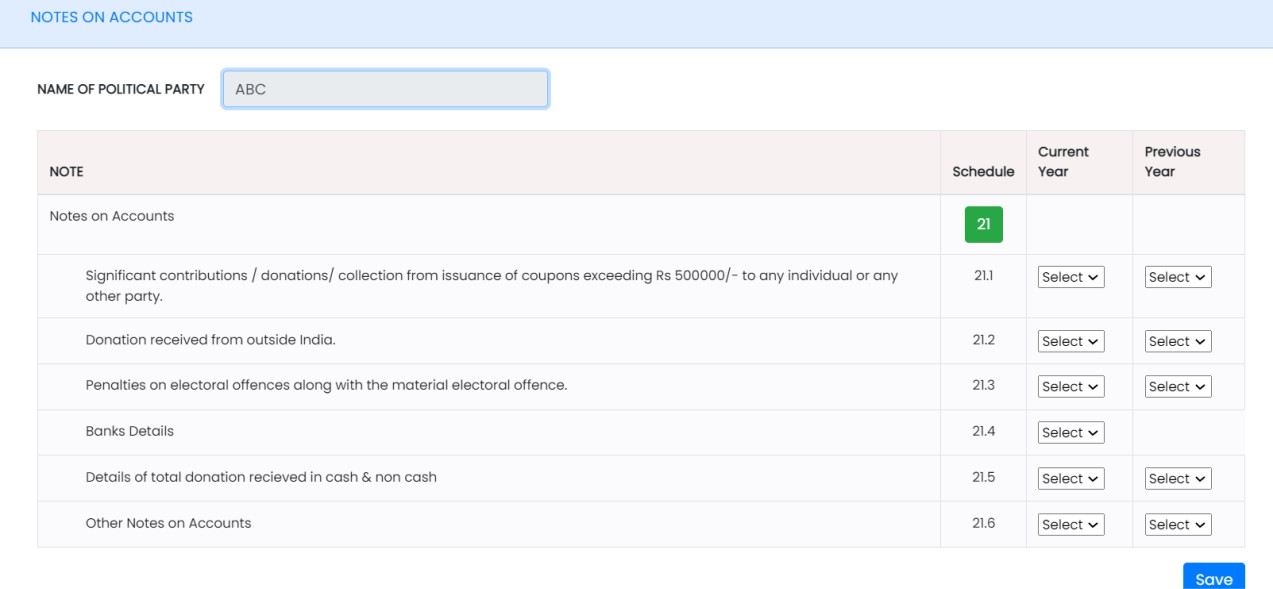 Significant contributions / donations/ collection from issuance of coupons exceeding Rs 5,00,000/- to any individual or any other party (21.1):
 
	Political party has to disclose significant donor’s (donated more than 5 lacs rupee) details in prescribed format. Format has been given in SN -21.1. The details can be uploaded in CSV/XLS file.
47
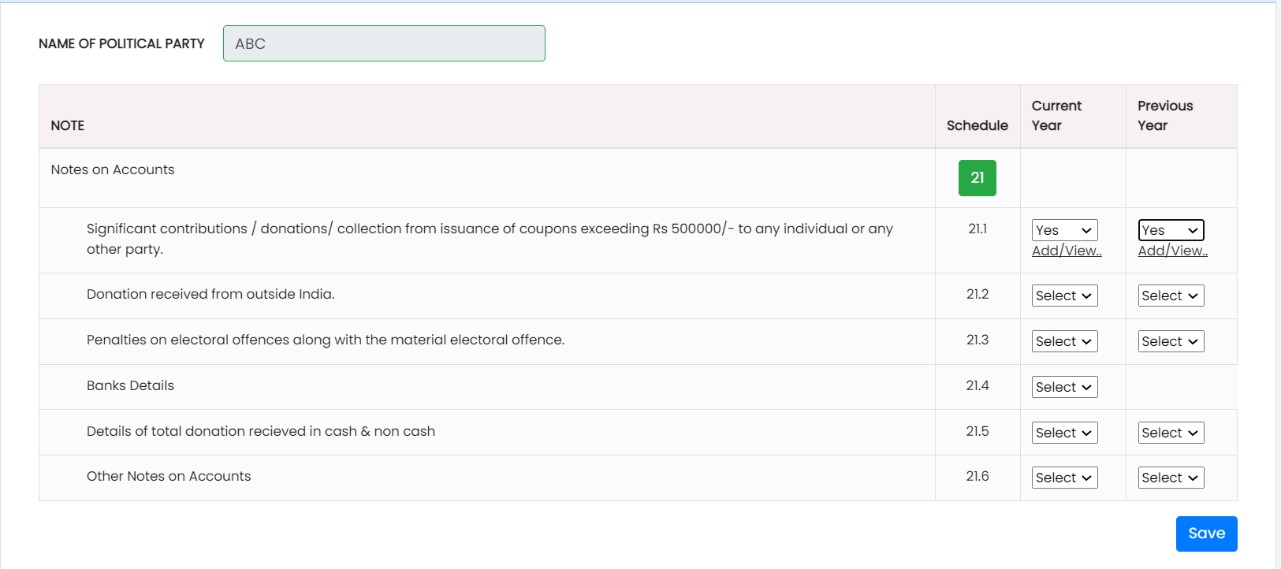 If you choose “YES” from the dropdown in the year tab, you will be able to see another option below to the Dropdown i.e, Add/View.
48
Donation received from outside India :
Penalties on electoral offences along with the material electoral offence 
Banks Details 
Details of total donation received in cash & non cash 
Other Notes on Accounts
49
Cash Flow Statement
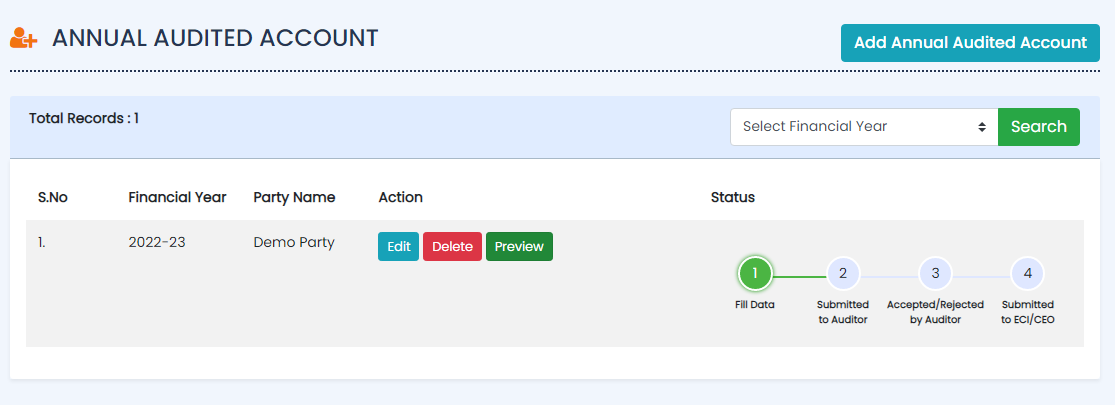 Click on “Preview” button to see preview of annual audited account report.
50
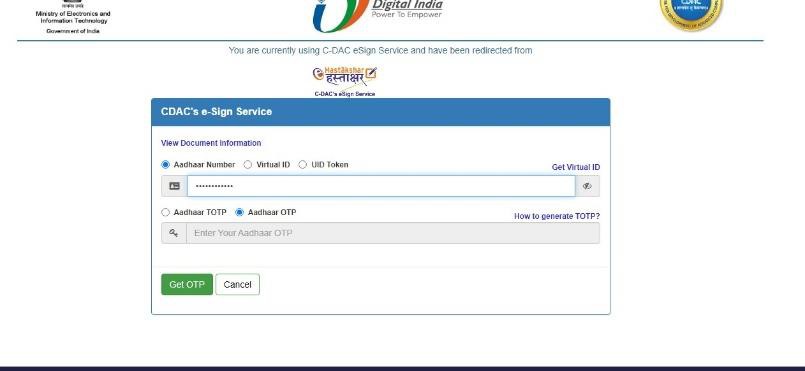 Select Aadhar Number & enter the registered Aadhar Number of any one of the signatories
Select Aadhar OTP and click on “Get OTP” button.
51
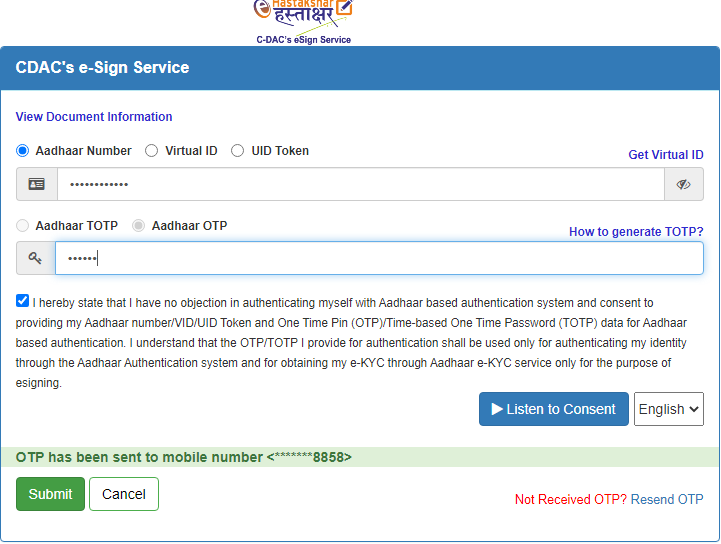 Enter the OTP received and agree to the consent by clicking on the checkbox.
Click on “Submit” button to submit.
52
Annual Audited Report will be submitted to auditor successfully and status of report will be changed.
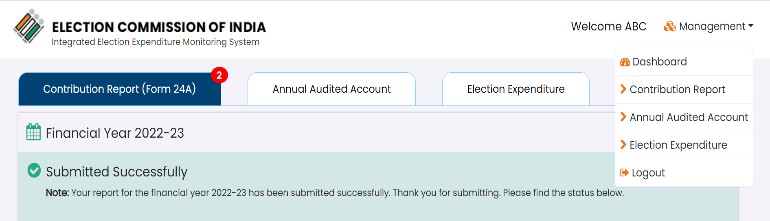 Now Auditor will login in to the portal with the credentials and Click on “Annual Audited Account” from the dropdown.
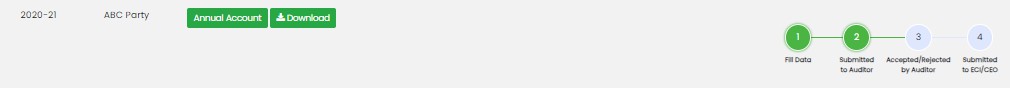 Click on “Annual Account” button to review report.
Click on “Download” button to download annual account.
53
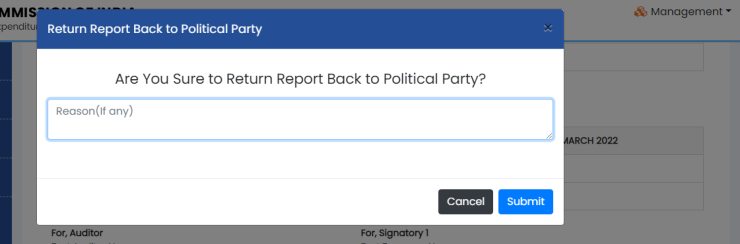 On pressing “Reject” button, this dialogue box will appear in which Auditor can write the Reason of Rejection and submit it.
Once rejected, user has to resubmit the report by filling all the details again from the starting by following the same steps
54
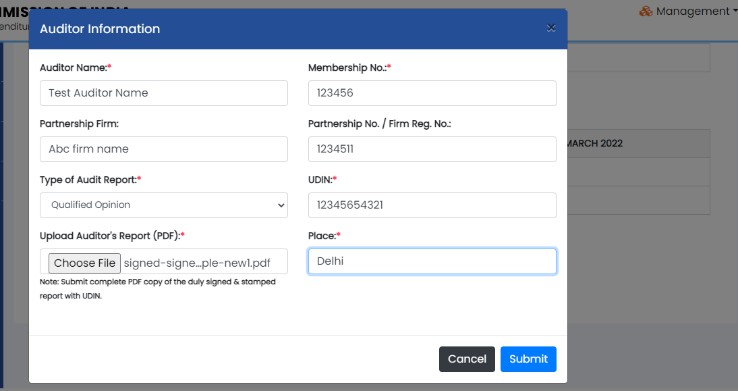 On pressing “Accept” button, this dialogue box will appear in which Auditor has to fill all the details like Name, Place etc. and submit it.
Auditor has to upload his auditor report duly signed & stamped in pdf format.
After submitting, it will redirect to the e-Sign page in which Auditor has to add e-Sign.
55
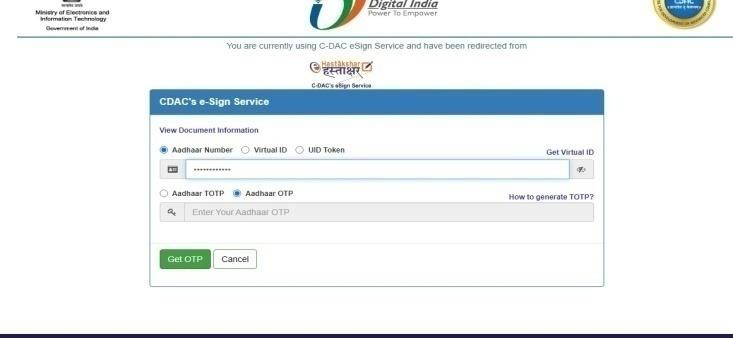 Select “Aadhar Number” and enter the Aadhar Number of the auditor.
Select ”Aadhar OTP” and click on “Get OTP” button
56
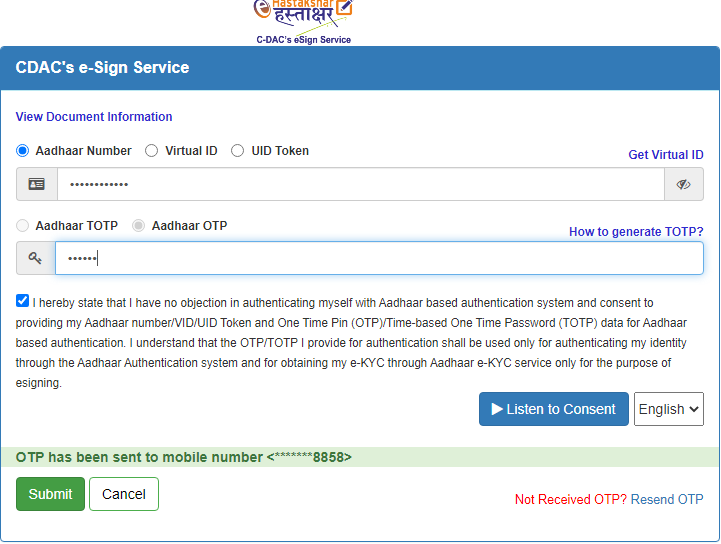 Enter the OTP received.
Click on the checkbox to agree the Consent and then click on “Submit” button to Proceed.
57
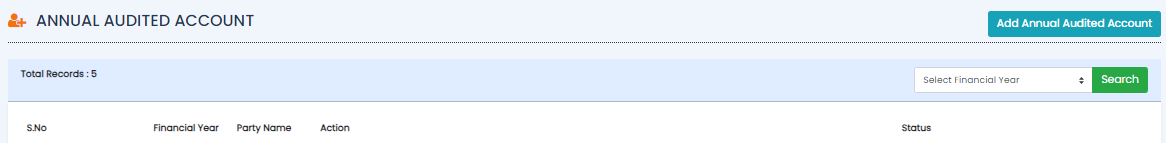 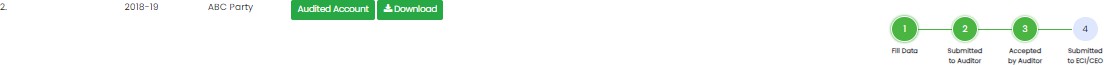 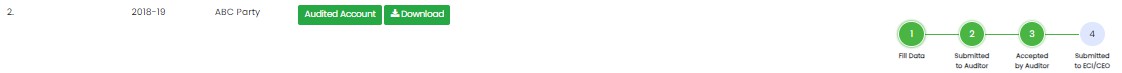 Annual audited account report will be accepted and status will change as “Accepted by Auditor”.
Once the Status will change to “Accepted by Auditor”, user can submit report to ECI/CEO.
58
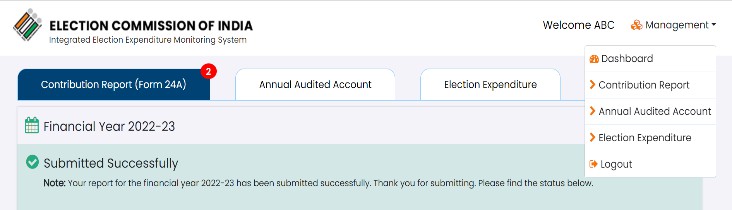 59
Election Expenditure Statement
                                                  
                  Political Parties are required to file Part Election Expenditure Statement within 30 days of declaration of election result and Full Election Expenditure Statement within 75/90 days of completion Assembly/ Lok Sabha Election.
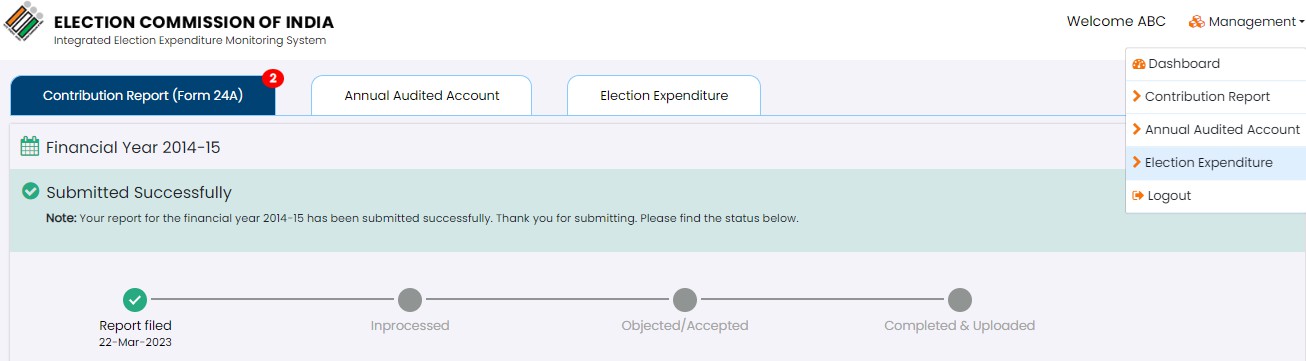 Click on “Election Expenditure” button from the management dropdown to visit the Election Expenditure page.
After login to political party user will redirect to Election Expenditure page.
Then click on “Part Expenditure Statement” to start the report of Expenditure.
60
Part Election Expenditure Statement:
	Political parties are required to file a part statement on election expenditure regarding lump sum payments made by the party(ies) to candidates, within 30 days after declaration of results of elections to Legislative Assembly/Lok Sabha in prescribed format. National and State Recognized Political Parties are required to submit their Election Expenditure Statement with the ECI, New Delhi and Registered Unrecognized Political Parties (RUPPs) are required to submit their Election Expenditure Statement with the Chief Electoral Officer of the State/UT concerned where the party Headquarter is located. The format consists of 07 columns as under:

Column1: Serial Number
Column 2: Name of the State/No. and Name of the Assembly and / or Parliamentary Constituency Column 3: Name of Candidate(s)
Column 4: Date(s) of payment Column 5: Cash amount
Column 6: Cheque/DD/PO/RTGS/Fund Transfer etc. Column 7: Total
 
When Click on “Part Expenditure Statement”
61
Statement of Election Expenditure – Schedules
 (Details to be furnished in the format given in Schedule)
62
63
64
THANK YOU
65